Connected 4 Health
Psihoterapie – Studiu de caz 2
Project Number: 2021-1-RO01- KA220-HED-38B739A3
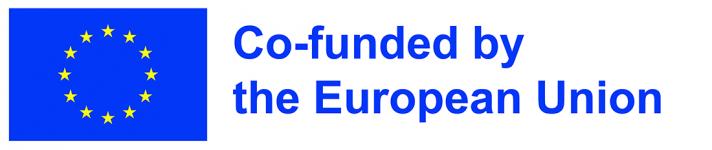 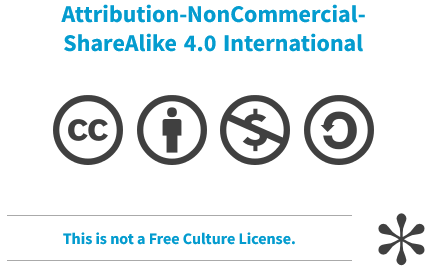 The European Commission's support for the production of this presentation does not constitute an endorsement of the contents, which reflect the views only of the authors, and the Commission cannot be held responsible for any use which may be made of the information contained therein.
2
Psihoterapie – Studiu de caz 2
Prezentăm în cele ce urmează narațiunea lui Peter, care recent a urmat tratament pentru tulburare de comportament alimentar. Citiți textul și răspundeți la întrebări.
3
Psihoterapie – Studiu de caz 2
Peter are 15 ani. Locuiește cu mama și bunica, este singurul copil. Mama  lucrează mult, uneori chiar și în două locuri de muncă deodată. În majoritatea timpului, el stă acasă cu bunica. În ultimii patru ani, s-au mutat de patru ori. Peter are puțini prieteni, nu face sport, își petrece cea mai mare parte a timpului pe calculator, evită, în general, contactele sociale, de o vreme este trist și tăcut, iar randamentul său școlar a scăzut treptat.
Peter a fost întotdeauna puțin supraponderal, dar când la un consult de rutină al medicului de familie la vârsta de 15 ani, acesta observă o creștere abruptă a greutății de la vârsta de 13 ani. Peter are obezitate la limită, hipertensiune arterială, metabolism deficitar și este expus riscului de a dezvolta diabet. Este trimis spre un terapeut care confirmă existența unei tulburări de alimentație.
4
Psihoterapie – Studiu de caz 2
De ce tip de tulburare de comportament alimentar credeți că suferă Peter?
În ce măsură credeți că acest tip de comportament și atitudine sunt la ordinea zilei în prezent?
Ce credeți că a gândit Peter în ultimii doi ani?

Să examinăm ce i-a spus Peter terapeutului.
5
Psihoterapie – Studiu de caz 2
Problemele lui Peter cu greutatea au început de la o vârstă fragedă. A fost agresat la școală pentru că era supraponderal. Se simțea rușinat și furios, nu era foarte popular printre colegi, fetele îl evitau, nu se simțea iubit, stima de sine îi era scăzută. Mama și bunica lui nu au văzut acestea ca pe o problemă, amândouă fiind supraponderale iar acasă era mereu mâncare din belșug. Bunicii lui îi plăcea să vadă că Peter are poftă de mâncare.
Ambele l-au încurajat să mănânce mult. Din cauza mutărilor frecvente și a situației familiale, se simte nesigur și îi este rușine. Își dădea seama că mâncarea îi oferea câteva momente scurte de alinare. Ingerează cantități mari de alimente într-o perioadă scurtă de timp, uneori chiar și noaptea. Aceste episoade au loc de trei până la cinci ori pe săptămână. Își cumpără propria mâncare pe drum de la școală și o mănâncă în secret în camera lui, în ciuda faptului că nu îi este foame.
6
Psihoterapie – Studiu de caz 2
Peter sare uneori peste mese pentru a compensa faptul că a mâncat prea mult, dar când a refuzat mâncarea, bunica s-a îngrijorat cu privire la sănătatea lui și l-a încurajat să mănânce. După scurte perioade de post, care l-au făcut nervos și iritabil, se întoarce la cantități uriașe de mâncare de proastă calitate (junk food). Întotdeauna simțea vinovăție și furie, dar pur și simplu nu se putea opri. Simțea că viața lui scăpa de sub control.
Spune că îi e silă de el însuși, gândurile despre mâncare erau foarte persistente, zi și noapte. Odată ce începe să mănânce, nu se poate opri. Simte că doar alimentele (în special dulciurile și chipsurile) pot umple pentru o clipă golul pe care îl simte în interior. Își dă seama că cercul vicios trebuie oprit.
7
Psihoterapie – Studiu de caz 2
De ce tip de tulburare de comportament suferă Peter?
Au existat semne prevestitoare ale acestei tulburări?
Ce rol joacă circumstanțele sociale în dezvoltarea unei tulburări de comportament alimentar?
Ce tip de terapie credeți că ar trebui aplicată? Pe ce ar trebui să se concentreze?
8
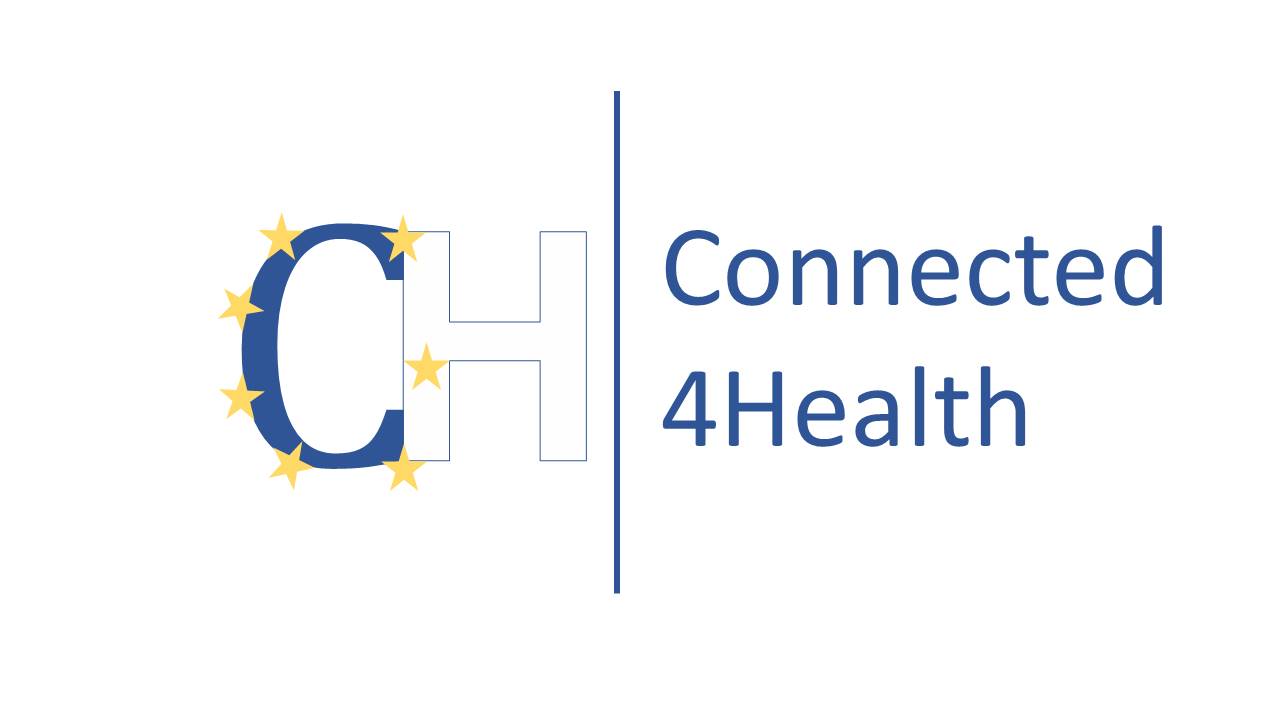 9